图灵机模型
2017年11月27日
                                                            杨欣然&郑奘巍
[Speaker Notes: 今天我们和郑奘巍同学来介绍一下图灵机模型，我先对图灵机的基本概念、历史、科学价值作简单介绍，稍后由“”同学来进行具体的图灵机模拟演示。]
艾伦·麦席森·图灵
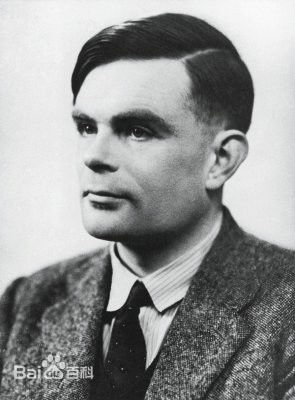 英国数学家、逻辑学家

计算机科学之父，提出著名的“图灵测试”，
    人工智能之父

证明了图灵机可计算函数与λ可定义函数是等价，得出“丘奇-图灵论点”。解决了著名的希尔伯特判定问题。

图灵奖———“计算机界的诺贝尔奖”
[Speaker Notes: “图灵测试”指出:如果第三者无法辨别人类与人工智能机器反应的差别， 则可以论断该机器具备人工智能。

为了纪念他对计算机科学的巨大贡献，由美国计算机协会（ACM）于1966年设立一年一度的图灵奖，以表彰在计算机科学中做出突出贡献的人，图灵奖被喻为“计算机界的诺贝尔奖”。]
图灵机的历史
1935-1936年间，图灵在剑桥大学国王学院研究希尔伯特判定问题。

1936年5月，图灵完成论文《论可计算数及其在判定问题上的应用》，提出图灵机作为通用计算模型，并基于图灵机重新定义了可计算函数。

1937-1938年间，证明图灵机与邱奇的λ演算具有等价的计算能力。“邱奇-图灵论题”成型。
[Speaker Notes: 1935-1936年间，图灵在剑桥大学国王学院研究希尔伯特判定问题。1936年5月，图灵完成论文《论可计算数及其在判定问题上的应用》，提出图灵机作为通用计算模型，并基于图灵机重新定义了可计算函数，同时给出了一个图灵机无法判定的问题，即停机问题。1937-1938年间，图灵来到普林斯顿大学，在精通逻辑的阿隆佐·邱奇的指导下继续研究可计算性问题，这一阶段他证明他的图灵机与邱奇的λ演算具有等价的计算能力，并将这个结果作为附录加到他的论文当中。在这一期间，“邱奇-图灵论题”在邱奇、图灵与哥德尔三人的工作下成型。（之后会补充介绍）]
图灵机的历史
图灵设计了一个能模拟所有计算的机器，然后证明这台机器也有缺陷，有它不可判定的问题，给希尔伯特的幻想以最后的致命一击，这便是图灵机的起源。

图灵机给计算机的具体实现提供了参考价值。

算法问题从此有了坚实的基础。
[Speaker Notes: 图灵设计了一个能模拟所有计算的机器，然后证明这台机器也有缺陷，有它不可判定的问题，给希尔伯特的幻想以最后的致命一击，总的来说这就是图灵机的起源。
从某种意义上来说，图灵机的诞生也是为了去证明它自己的缺陷……这就是为什么说：计算机是数学家一次思考失败的产物。
图灵机给计算机的具体实现提供了参考价值，但它的缺点是速度太慢，也很难编程。相比之下它更是数学家们的利器：算法问题从此有了坚实的基础。]
什么是图灵机？
图灵机，又称图灵计算、图灵计算机，是由数学家阿兰·麦席森·图灵（1912～1954）提出的一种抽象计算模型，即将人们使用纸笔进行数学运算的过程进行抽象，由一个虚拟的机器替代人们进行数学运算。


一个抽象的数学运算机器
图灵机的基本思想
模拟人们用纸笔进行数学运算的过程

两种简单的动作：
       1. 在纸上写上或擦除某个符号；
       2. 把注意力从纸的一个位置移动到另一个位置；

每个阶段，要决定下一步的动作，依赖于当前所关注的纸上某个位置的符号和当前思维的状态。
[Speaker Notes: 图灵的基本思想是用机器来模拟人们用纸笔进行数学运算的过程，他把这样的过程看作下列两种简单的动作：
在纸上写上或擦除某个符号；
把注意力从纸的一个位置移动到另一个位置；]
图灵机的组成部分
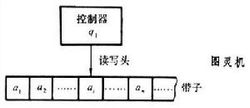 一条无限长的纸带TAPE

一个读写头HEAD

一套控制规则TABLE

一个状态寄存器
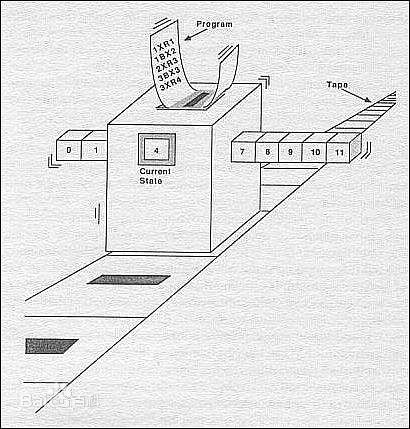 [Speaker Notes: 基于这种思想，图灵机就需要四个组成部分。
1.一条无限长的纸带TAPE。纸带被划分为一个接一个的小格子，每个格子上包含一个来自有限字母表的符号，字母表中有一个特殊的符号{\displaystyle \square }表示空白。纸带上的格子从左到右依次被编号为0, 1, 2, ...，纸带的右端可以无限伸展。
2.一个读写头HEAD。该读写头可以在纸带上左右移动，它能读出当前所指的格子上的符号，并能改变当前格子上的符号。
3.一套控制规则TABLE。它根据当前机器所处的状态以及当前读写头所指的格子上的符号来确定读写头下一步的动作，并改变状态寄存器的值，令机器进入一个新的状态。
4.一个状态寄存器。它用来保存图灵机当前所处的状态。图灵机的所有可能状态的数目是有限的，并且有一个特殊的状态，称为停机状态，即运行结束。

我们可以注意到，虽然图灵机模型是有限的，但它有一个潜在的无限长的纸带，因此这种机器只是一个理想的设备。图灵认为这样的一台机器就能模拟人类所能进行的任何计算过程。]
图灵机的正式定义
一台图灵机是一个七元组M={Q，Σ，Γ，δ，q0,qaccept,qreject}，其中 Q，Σ，Γ 都是有限集合，且满足
1.Q 是状态集合；
2.Σ 是输入字母表，其中不包含特殊的空白符 □；
3.Γ 是带字母表，其中 □∈Γ且Σ∈Γ ；
4. δ：Q×Γ→Q×Γ×{L,R}是转移函数，其中L,R 表示读写头是向左移还是向右移；
5.q0∈Q是起始状态；
6. qaccept是接受状态。
7.qreject是拒绝状态，且。qreject≠qaccept
[Speaker Notes: 有了这些组成部分，下面给出图灵机的正式定义。
图灵机 M = (Q，Σ，Γ，δ，q0,qaccept,qreject) 将以如下方式运作：
开始的时候将输入符号串从左到右依此填在纸带的格子上， 其他格子保持空白（即填以空白符）。图灵机M 的读写头指向第 0 号格子， M 处于状态 q0。机器开始运行后，按照转移函数 δ 所描述的规则进行计算。例如，若当前机器的状态为 q，读写头所指的格子中的符号为 x， 设 δ（q,x) = (q‘,x’,L）， 则机器进入新状态 q‘， 将读写头所指的格子中的符号改为 x’， 然后将读写头向左移动一个格子。若在某一时刻，读写头所指的是第 0 号格子， 但根据转移函数它下一步将继续向左移，这时它停在原地不动。换句话说，读写头始终不移出纸带的左边界。若在某个时刻图灵机 M 根据转移函数进入了状态 qaccept， 则它立刻停机并接受输入的字符串； 若在某个时刻 M 根据转移函数进入了状态 qreject， 则它立刻停机并拒绝输入的字符串。
注意，转移函数 δ 是一个部分函数， 换句话说对于某些 q,x， δ（q,x) 可能没有定义， 如果在运行中遇到下一个操作没有定义的情况， 机器将立刻停机。
这些就是图灵机的工作原理，之后会有具体问题的图灵机模拟。]
邱奇-图灵论题
所有计算或算法都可以由一台图灵机来执行

以任何常规编程语言编写的计算机程序都可以翻译成一台图灵机。（即常规的编程语言可以足够有效的来表达任何算法）

因为所有不同的试图描述算法的努力都导致了等价的结果，所以普遍认为邱奇.图灵论题是正确的。但是，该论题不据有数学定理一般的地位，也无法被证明。
[Speaker Notes: 有了如此定义的图灵机，便有了著名的邱奇-图灵论题。
邱奇-图灵论题(The Church-Turing thesis)是计算机科学中以数学家阿隆佐·邱奇(Alonzo Church)和阿兰·图灵命名的论题。该论题最基本的观点表明，所有计算或算法都可以由一台图灵机来执行。以任何常规编程语言编写的计算机程序都可以翻译成一台图灵机，反之任何一台图灵机也都可以翻译成大部分编程语言的程序，所以该论题和以下说法等价：常规的编程语言可以足够有效的来表达任何算法。该论题被普遍假定为真，也被称为邱奇论题或邱奇猜想和图灵论题。

因为所有这些不同的试图描述算法的努力都导致了等价的结果，所以普遍认为邱奇.图灵论题是正确的。但是，该论题不据有数学定理一般的地位，也无法被证明;如果能有一个方法能被普遍接受为一个有效的算法但却无法在图灵机上允许，则该论题也是可以被驳斥的。]
图灵机的科学价值
图灵机等价于任何有限逻辑数学过程的终极强大逻辑机器，解决了“可计算性”问题。

利用图灵机理论实现的产物——现代计算机。

图灵机模型理论是计算学科最核心的理论。

图灵机模型是算法分析和程序语言设计的理论基础。
[Speaker Notes: 最后，我们来看图灵机的科学价值。
图灵机等价于任何有限逻辑数学过程的终极强大逻辑机器，解决了“可计算性”问题。
图灵机是一种自动机和智能产品的形式理论，利用这种理论实现的产物之一，就是现代计算机。它揭示并解决了现代计算机在抽象层次运行的本质即形式计算。
图灵机模型理论是计算学科最核心的理论，因为计算机的极限计算能力就是通用图灵机的计算能力，很多问题可以转化到图灵机这个简单的模型来考虑。
最后，图灵机模型为计算机设计指明了方向，图灵机模型是算法分析和程序语言设计的理论基础。]
参考资料
20世纪最伟大的智者之一Alan Turing    ——宋方敏

Turing machine  – Wikipedia

邱奇-图灵论题  ——Wikipedia

图灵机与现代计算机  ——百度文库
[Speaker Notes: 这是这次图灵机模型的参考资料。
下面请“”同学做具体的图灵机模型模拟演示与补充。]